OpenSAMMIdentifier et réduire le risque durant le cycle de développement logiciel
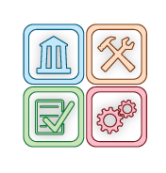 Antonio Fontes
OWASP - Suisse
26 avril 2011
Infos intervenant
Antonio Fontes
6 années d’expérience dans la sécurité « logicielle »
Directeur de la société     L7 Sécurité (Genève, CH)
Spécialités: 
Défense des applications web
Développement sécurisé
Tests d’intrusion
Modélisation de menaces / estimation, qualification du risque

OWASP:
Comité OWASP Suisse
Responsable OWASP Suisse romande
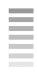 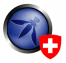 OWASP France – Training Day Paris –  Avril 2011
2
Programme
Situer le contexte et le besoin
Survol des alternatives
OpenSAMM:
Présentation
Domaines d’activité
Activités de sécurité
Scénarios de déploiement
Evaluation
L’approche initiale
Ecueils
Conclusion, vos questions
OWASP France – Training Day Paris –  Avril 2011
3
Quel besoin, pour quel contexte?
OWASP France – Training Day Paris –  Avril 2011
4
Constat
Multiplication des application web au sein des organisations
Multiplication des technologies
Interconnexion des services stratégiques (backoffice/mainframe)
Multiplication des unités de développement:
Nombreux cycles de développement à l’oeuvre
Externalisation croissante du cycle ou partie
OWASP France – Training Day Paris –  Avril 2011
5
Le paradigme « pentest »
analyse
conception
implémentation
contrôle
livraison
maintenance
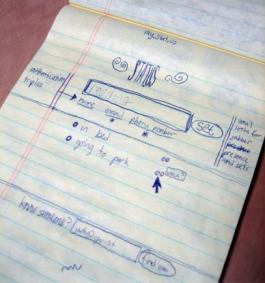 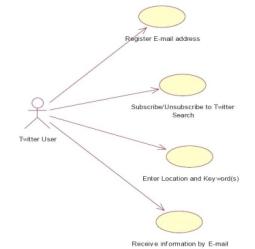 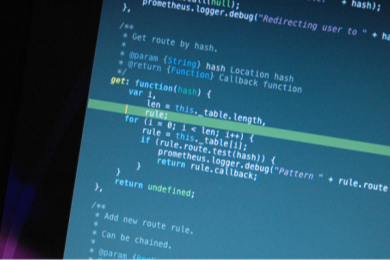 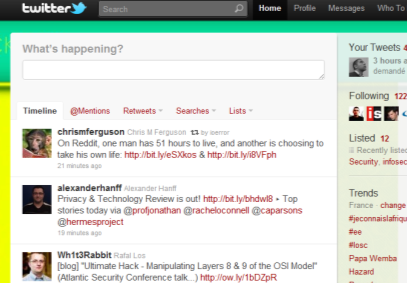 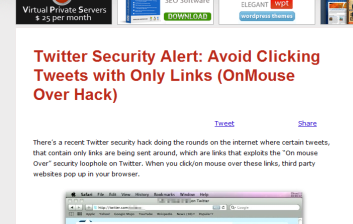 nyuhuhuu@flickr.com
OWASP France – Training Day Paris –  Avril 2011
6
Le paradigme « pentest »
analyse
conception
implémentation
contrôle
livraison
maintenance
Observation du risque
Risque
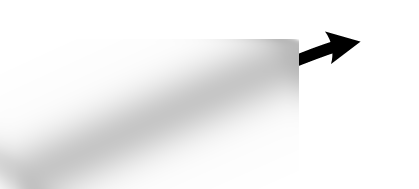 Exposition au risque totalement inconnue jusqu’au test.
Cycle de développement
Pentest
OWASP France – Training Day Paris –  Avril 2011
7
Le paradigme « pentest »
analyse
conception
implémentation
contrôle
livraison
maintenance
Observation du risque
Risque
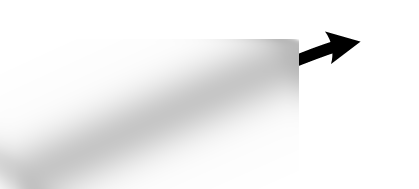 Le déploiement est (souvent) imminent.
Release
Cycle de développement
Pentest
OWASP France – Training Day Paris –  Avril 2011
8
Le paradigme « pentest »
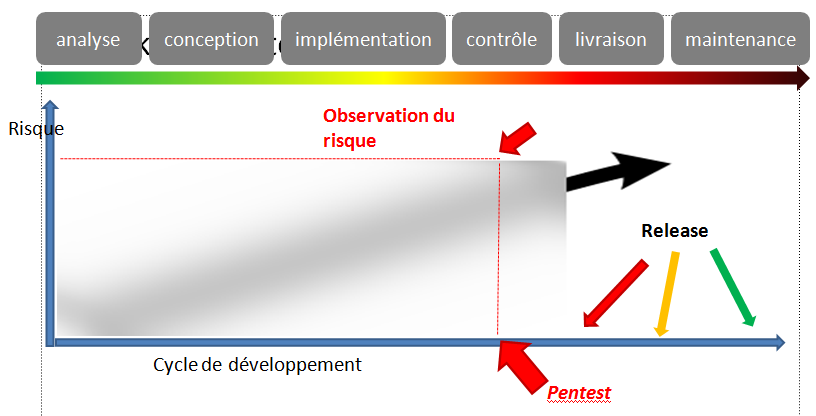 Alors que l’on sait que les coûts d’une modification augmentent au fil du temps…
Les coûts correctifs dépendent…des résultats du test
OWASP France – Training Day Paris –  Avril 2011
9
Le paradigme « pentest »
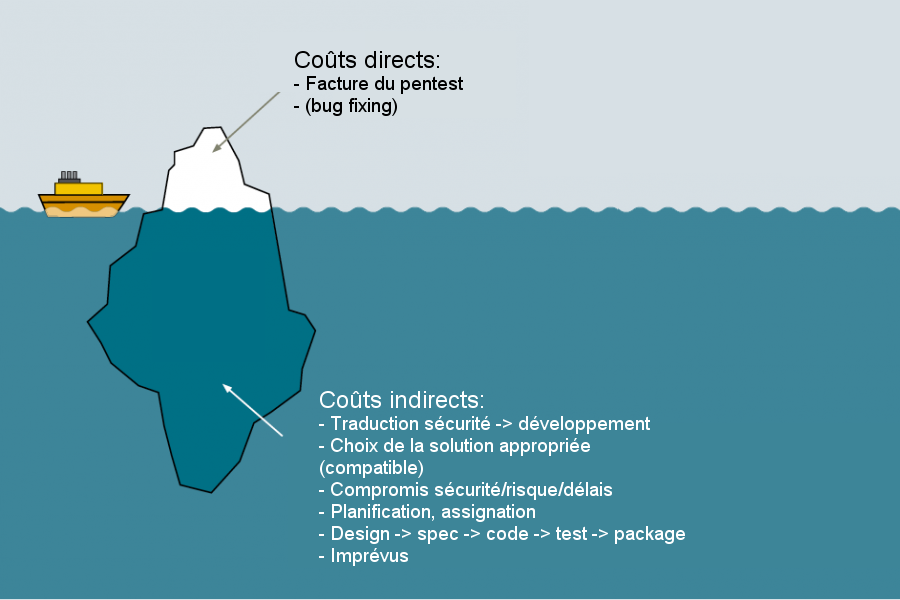 OWASP France – Training Day Paris –  Avril 2011
10
Le paradigme « pentest »
Vision limitée du risque:
Par le scope
Par le délai
Par les connaissances du testeur
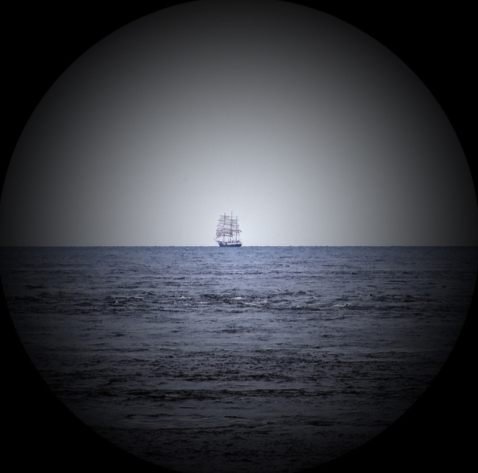 Combien de bateaux y-a-t’il?
neilsingapore@flickr.com
OWASP France – Training Day Paris –  Avril 2011
11
Le paradigme « pentest »
La réalité:
Plusieurs centaines d’applications en production
Un SDLC par équipe de développement
Des difficultés de communication
Des « urgences » et des « changements »
Etc.
 Trop de « surprises » 
 Capitalisation difficile
OWASP France – Training Day Paris –  Avril 2011
12
Quel est le besoin « terrain »?
Identifier le risque à chaque phase du projet de développement! sur la base de l’état des connaissances
Gérer le risque s’aligner sur les attentes/exigences de l’organisation
	   réduire le risque à chaque fois que c’est possible   prioriser les actions
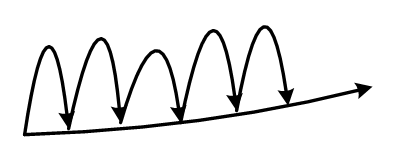 Risque
Cycle de développement
OWASP France – Training Day Paris –  Avril 2011
13
Quel est le besoin « terrain »?
Optimiser les coûts de la sécurité:  agir lorsque les coûts de correction ou déteciton sont faibles
	    capitaliser les erreurs 
Disposer d’une approche formelle:  pouvant être répétée
	  adaptative: supportant des cycles (SDLC) hétérogènes
 	  évolutive: prévue pour une adoption progressive
 	  mesurable: la progression est formelle et compatible avec une approche qualité
OWASP France – Training Day Paris –  Avril 2011
14
Quel est le besoin « terrain »?
Une boîte à outils:  une approche « toolbox » facilitant le développement inter-unités/organisations
	    un mode d’emploi, accessible aux non-experts
	    des supports prêts à l’emploi (approche prescriptive) et agnostiques
	    une communauté


 Modèle de maturité
OWASP France – Training Day Paris –  Avril 2011
15
Les solutions alternatives…
OWASP France – Training Day Paris –  Avril 2011
16
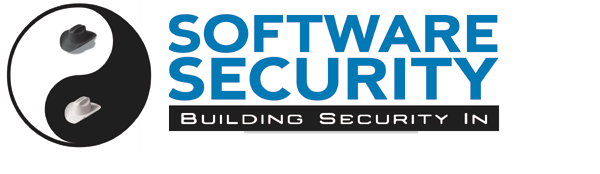 Touchpoints
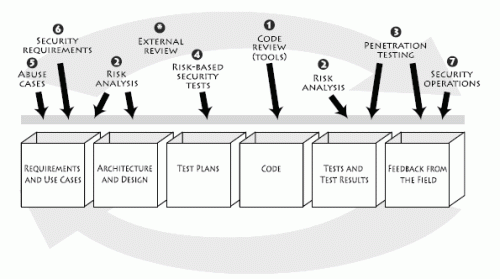 2007, Conçu par Cigital
7 activités de sécurité
La méthode n’est pas maintenue (mais son efficacité n’est pas remise en question!)
http://www.swsec.com/
OWASP France – Training Day Paris –  Avril 2011
17
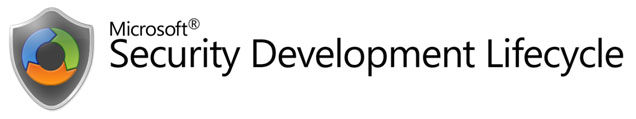 SDL
2010 (5 itérations), Conçu par Microsoft
14 activités de sécurité
Approche “éditeur logiciel”
Modèle réduit pour “équipes agiles”
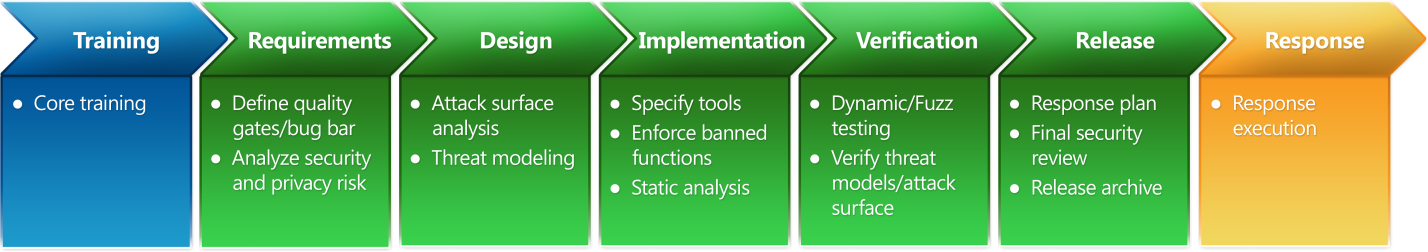 OWASP France – Training Day Paris –  Avril 2011
18
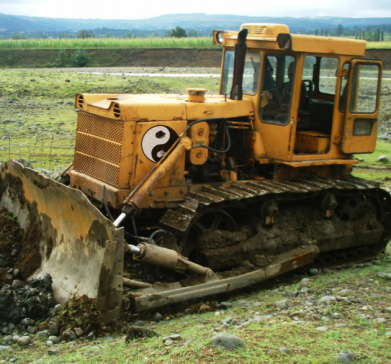 B-SIMM2
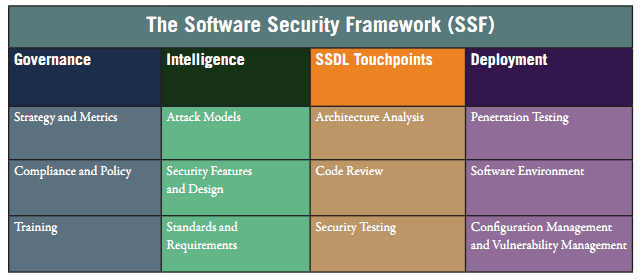 2010 (v.2), Conçu par Cigital et Fortify
12 activités de sécurité, 4 domaines
Approche centrée sur l’observation:
Description des cycles en œuvre dans 30 organisations sécurisant leurs logiciels
OWASP France – Training Day Paris –  Avril 2011
19
OpenSAMM
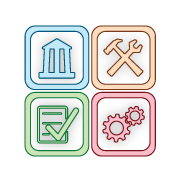 OWASP France – Training Day Paris –  Avril 2011
20
OpenSAMM
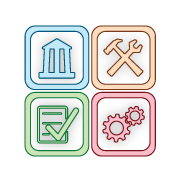 Méthodologie conçue par Pravir Chandra, beta publiée en 2008, v.1. en 2009
sur: http://www.opensamm.org
Ouvert, gratuit, non-exclusif, agnostique:
Modèle de maturité, proposant:
4 domaines d’activités (disciplines) regroupant au total 12 activités de sécurité (security practices)
3 niveaux de maturité par domaine
Une approche « gouvernance »
OWASP France – Training Day Paris –  Avril 2011
21
OpenSAMM
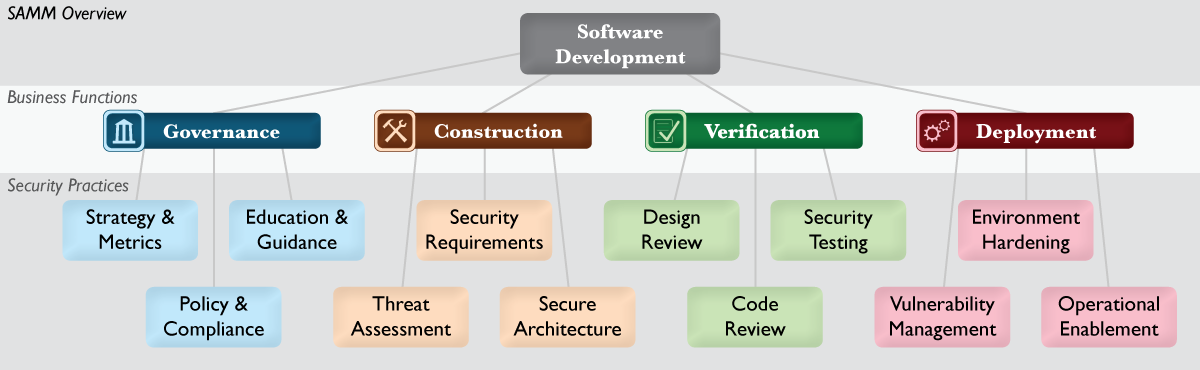 OWASP France – Training Day Paris –  Avril 2011
22
OpenSAMM
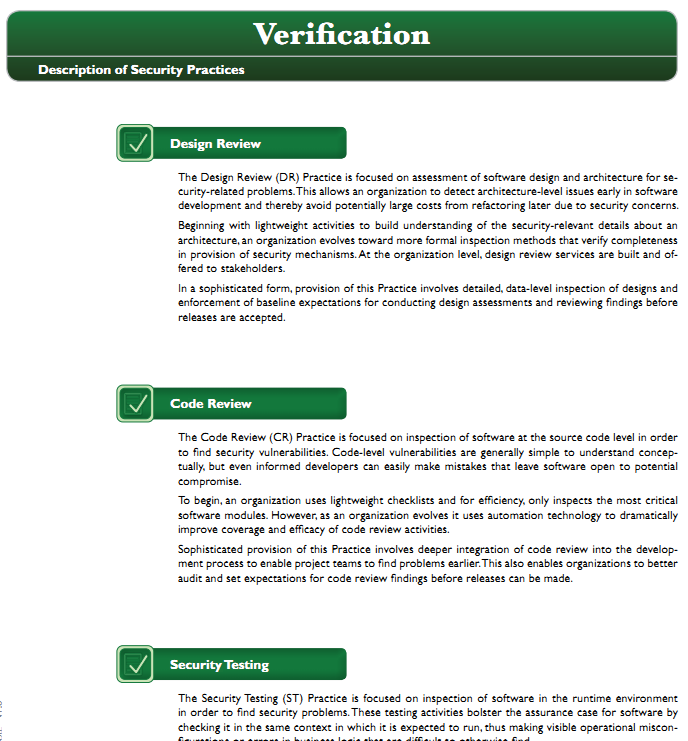 OWASP France – Training Day Paris –  Avril 2011
23
OpenSAMM
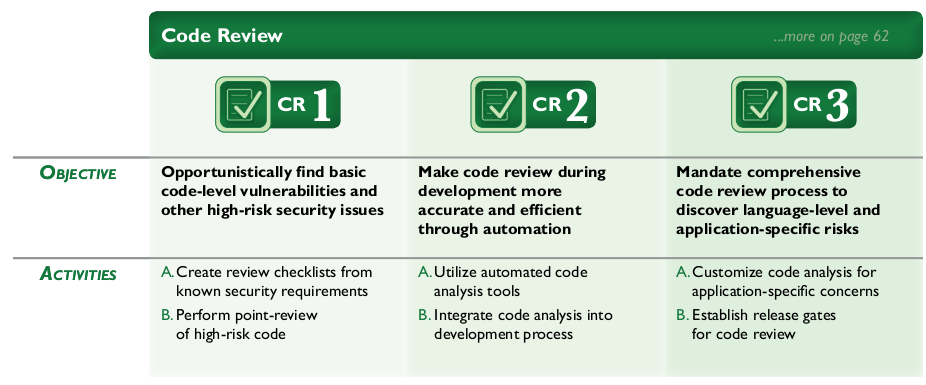 OWASP France – Training Day Paris –  Avril 2011
24
OpenSAMM
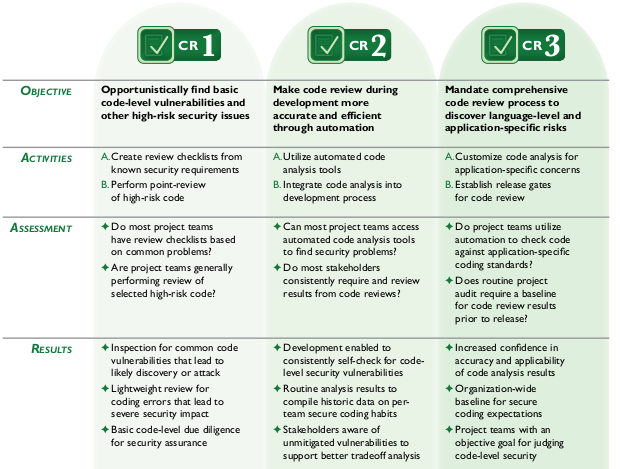 OWASP France – Training Day Paris –  Avril 2011
25
OpenSAMM
analyse
conception
implémentation
contrôle
livraison
maintenance
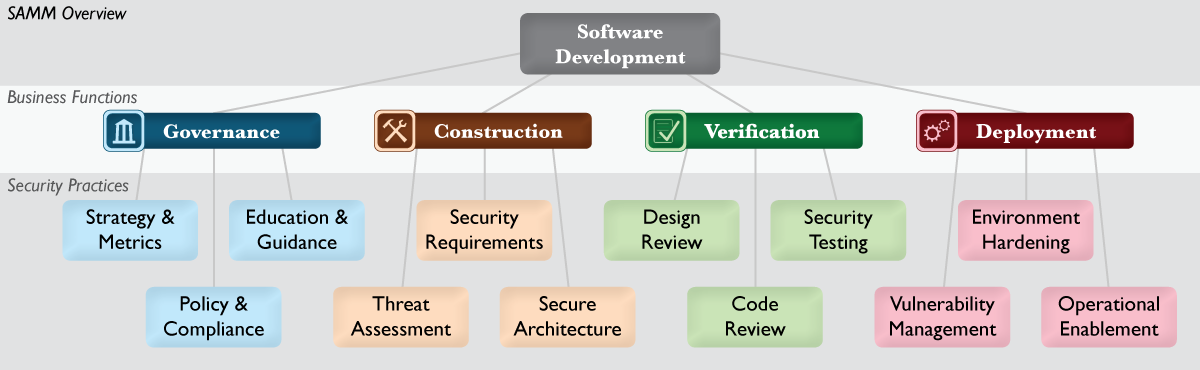 OWASP France – Training Day Paris –  Avril 2011
26
OpenSAMM
analyse
conception
implémentation
contrôle
livraison
maintenance
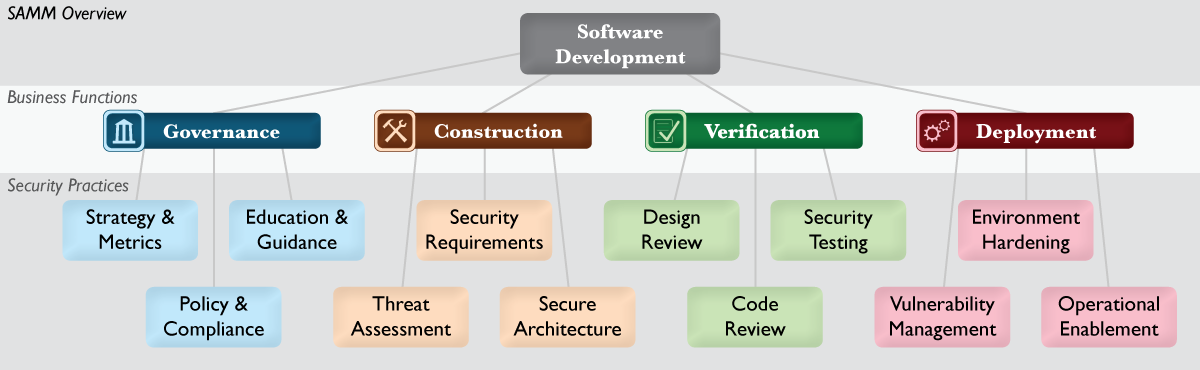 OWASP France – Training Day Paris –  Avril 2011
27
OpenSAMM
analyse
conception
implémentation
contrôle
livraison
maintenance
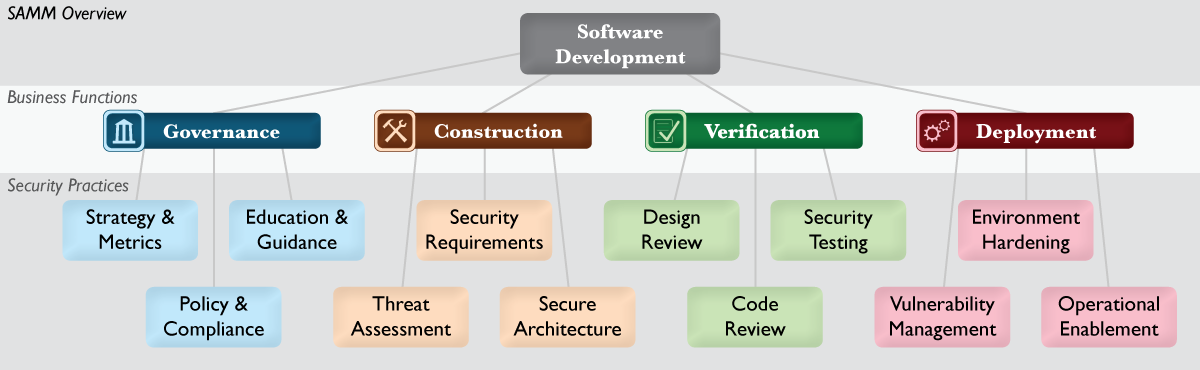 OWASP France – Training Day Paris –  Avril 2011
28
OpenSAMM
analyse
conception
implémentation
contrôle
livraison
maintenance
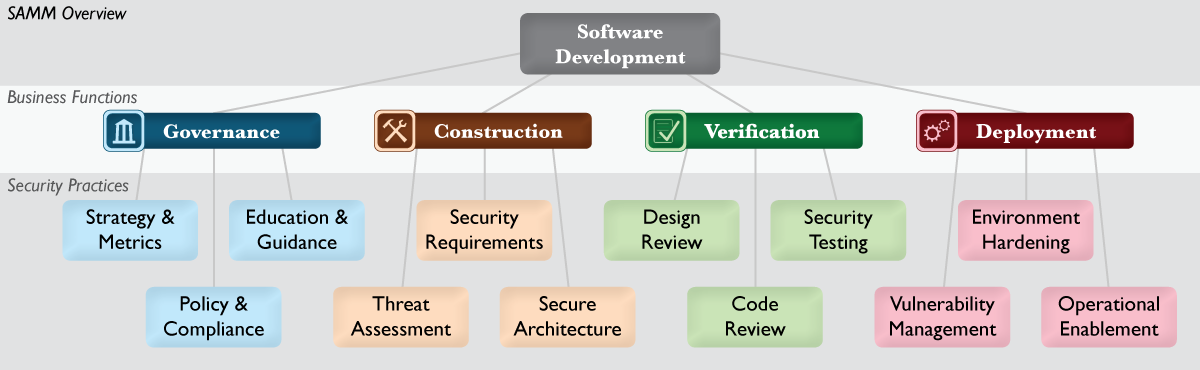 OWASP France – Training Day Paris –  Avril 2011
29
OpenSAMM
analyse
conception
implémentation
contrôle
livraison
maintenance
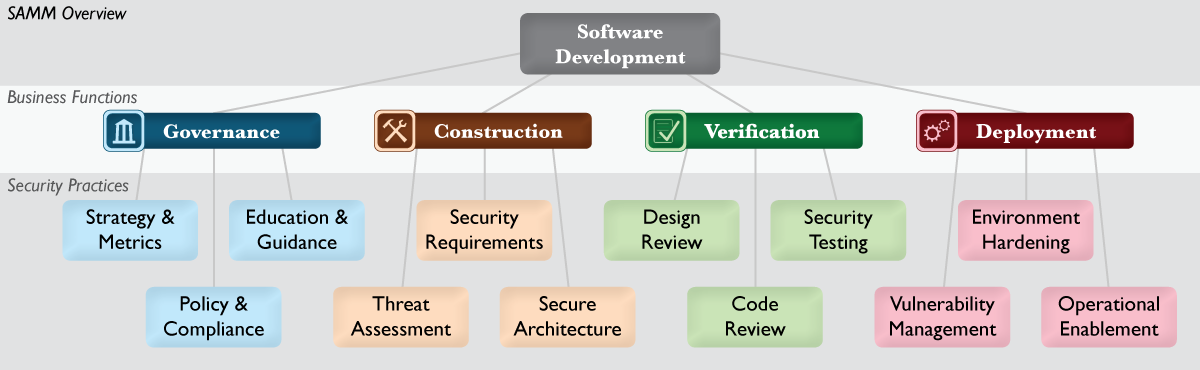 OWASP France – Training Day Paris –  Avril 2011
30
OpenSAMM
Questionnaires pour l’évaluation du niveau de maturité (établissement des scorecards)
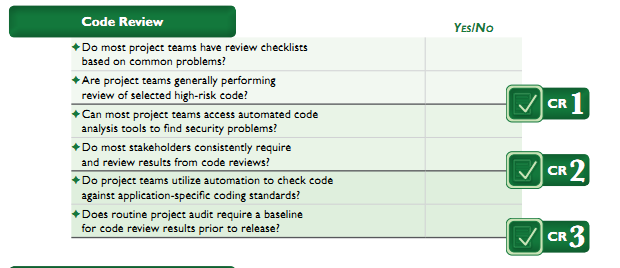 OWASP France – Training Day Paris –  Avril 2011
31
OpenSAMM
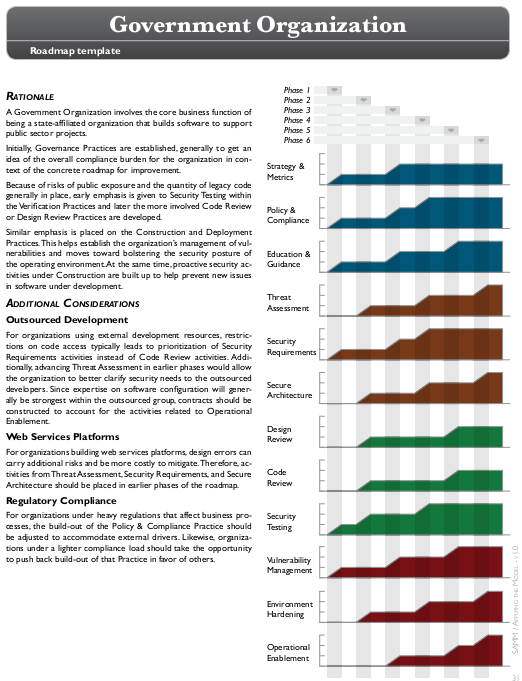 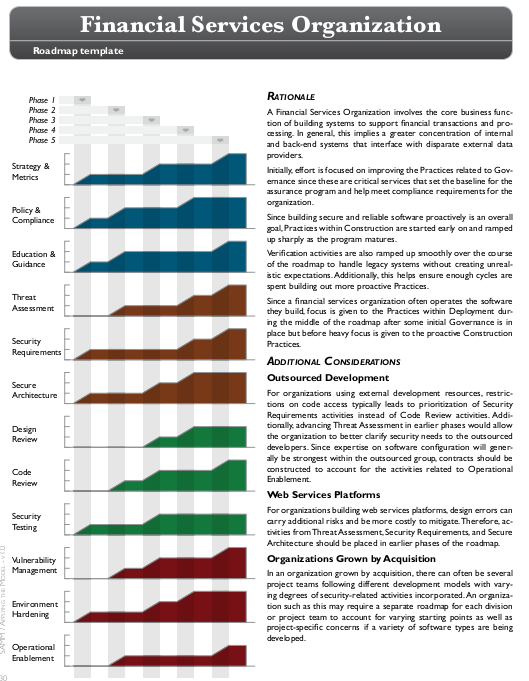 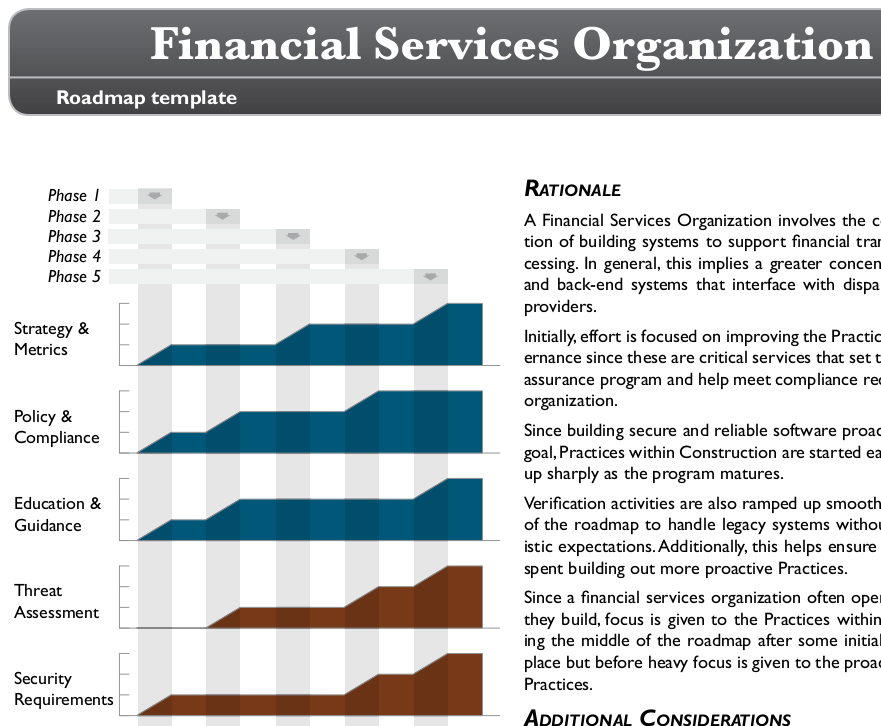 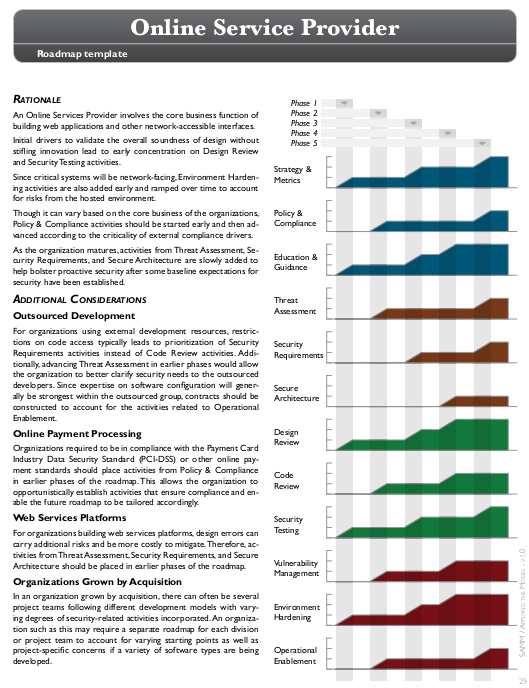 Exemples de plans de maturité pour diverses industries:
Éditeur logiciel
Fournisseur de servicesen ligne
Institution financière
Secteur public
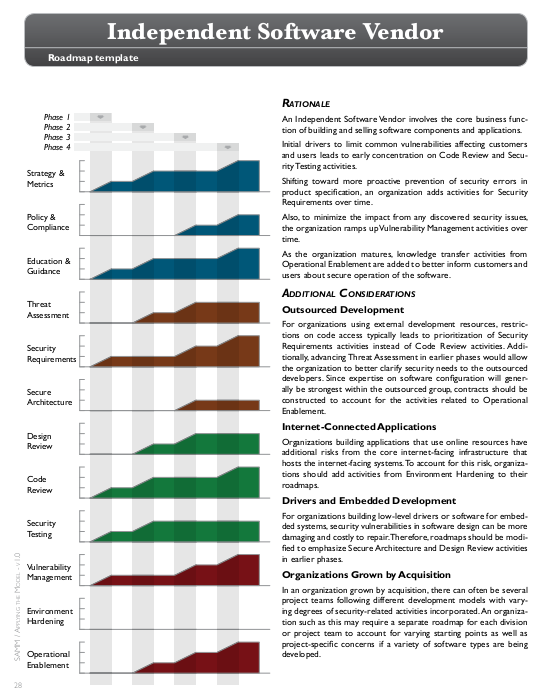 OWASP France – Training Day Paris –  Avril 2011
32
OpenSAMM: l’avenir
Correspondance avec les standards et référentiels existants: COBIT, ISO 27002, PCI
Ajout de nouveaux modèles de programmes de sécurité
Ajout d’études de cas
Nouvelle version 
(cycle de 6-12 mois  à prendre entre pincettes)
OWASP France – Training Day Paris –  Avril 2011
33
Débuter avec OpenSAMM
OWASP France – Training Day Paris –  Avril 2011
34
Premières actions:
Qualifier le besoin:
 Prendre la température
 Démarrer ou aligner un programme de développement sécurisé
Faire paniquer la Direction
OWASP France – Training Day Paris –  Avril 2011
35
Premières actions:
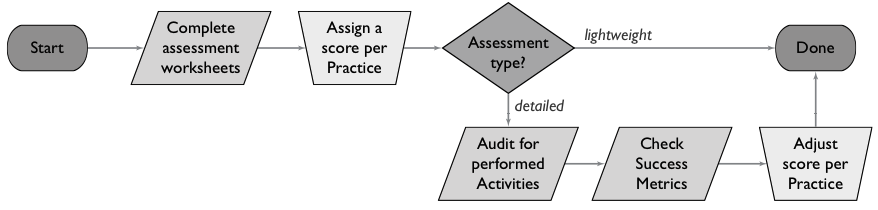 Conduire l’évaluation (assessment)
 Utiliser les guides disponibles (feuilles Excel mises à disposition par la communauté)
 Profondeur proportionnelle au besoin identifié 
 Construire les scorecards:
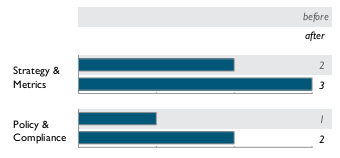 Conduire l’évaluation même si l’on pense qu’il n’y a rien! 
 Bcp d’équipes ne formalisent pas leurs activités de sécurité!
OWASP France – Training Day Paris –  Avril 2011
36
Premières actions:
Identifier l’opportunité:
 Démarrer un programme de sécurité?
 Formaliser/renforcer le programme existant ?
 Déléguer / accompagner la mise en œuvre?
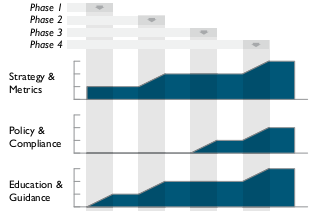 Privilégier l’itération à la planification (éviter la « roadmap magique»)!
OWASP France – Training Day Paris –  Avril 2011
37
Et ensuite?
Itération:
 Ajouter une activité?
 Accroître le niveau de maturité d’une activité existante?
OWASP France – Training Day Paris –  Avril 2011
38
A éviter…
OWASP France – Training Day Paris –  Avril 2011
39
Pièges
Viser l’implémentation totale d’OpenSAMM
OpenSAMM est un modèle de maturité, pas une méthodologie!
Conserver le focus sur la réduction de risques et les opportunités présentes au sein de l’organisation (compétences, ressources)
Ne pas privilégier l’implémentation à 100% mais renforcer les activités à haute valeur ajoutée!
OWASP France – Training Day Paris –  Avril 2011
40
Pièges
Confondre « niveau de maturité » avec « maîtrise de l’activité »
Que l’on soit niveau 1, 2 ou 3 ne fournit aucune indication quant au degré de maîtrise de l’activité (« prouver que l’on fait » vs. « savoir faire correctement »)
P.ex:
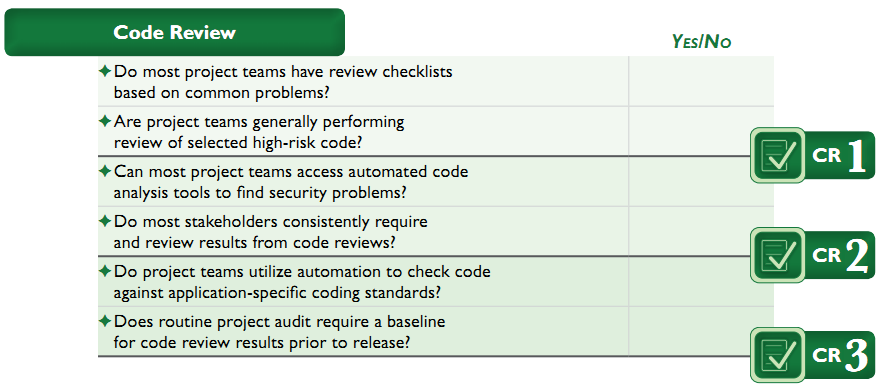 OWASP France – Training Day Paris –  Avril 2011
41
Pièges
Confondre confiance et assurance
OpenSAMM est un modèle de confiance et non d’assurance.
Zones caractéristique de fuite:
Contraintes réglementaires incomprises
Formateurs hors sujet ou peu pédagogues
Architectures/librairies considérées comme sûres alors qu’elles sont vulnérables
Tests insuffisants dans les activités de contrôle
Écarts/divergences entre le code testé et le code déployé
Etc.
OWASP France – Training Day Paris –  Avril 2011
42
Pièges
En voyez-vous d’autres?
OWASP France – Training Day Paris –  Avril 2011
43
Conclusion
Modèle de maturité « clés en mains » à la libre disposition des organisations
Si implémenté correctement, accroît la visibilité sur les risques
Apporte un soutien à des directives normées ou standardisées du type « mettre en œuvre une stratégie de développement sécurisé »
Vision prescriptive de l’organisation générale du programme
OWASP France – Training Day Paris –  Avril 2011
44
Conclusion
Vision évolutive, adaptable aux cycles existants et technologiquement agnostique
Un modèle supporté par la communauté, appuyé par des outils
Non-exclusif, interopérable
Toutefois:
N’apporte aucune réponse technique
La maturité du modèle de maturité lui-même est encore à identifier…
OWASP France – Training Day Paris –  Avril 2011
45
Questions?
OWASP France – Training Day Paris –  Avril 2011
46
Merci!
Pour me contacter:

  antonio.fontes@owasp.org
  @starbuck3000
  

				http://www.opensamm.org
OWASP France – Training Day Paris –  Avril 2011
47